輕食料理DIY   課程介紹
觀光餐飲學程
為倡導國人飲食健康及廚藝提升，特開辦此輕食課程。
現代人常常倚重外食，但卻對於每天自己的飲食一無所知。
本課程希望可以透過老師的教授，能夠讓學生們在輕易取得的食材物料中大展廚藝之外，更進一步了解自己的飲食製程。
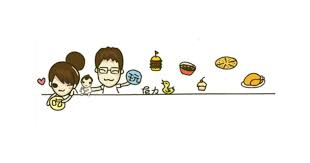 課程規劃
基本刀工(紅蘿蔔橄欖型，五刀馬鈴薯)

低熱量輕食

輕食三明治

雞胸肉輕食
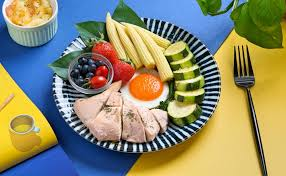 特殊工具--小彎刀
橄欖形紅蘿蔔
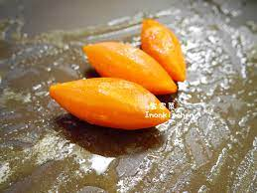 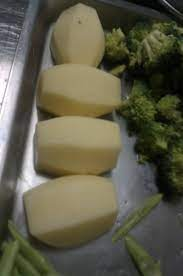 酒桶形馬鈴薯 洋芋橄欖形
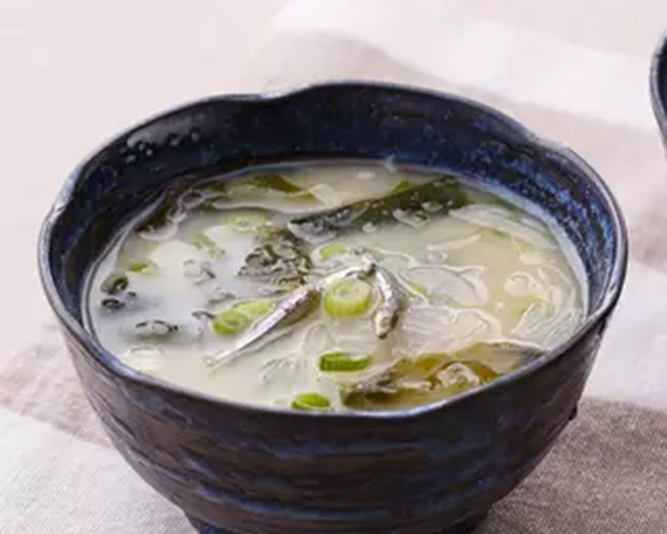 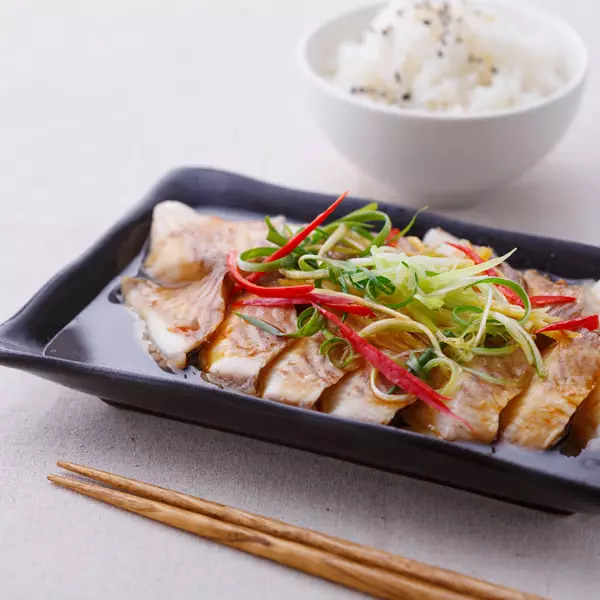 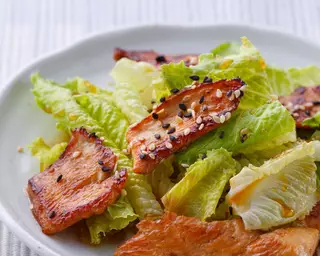 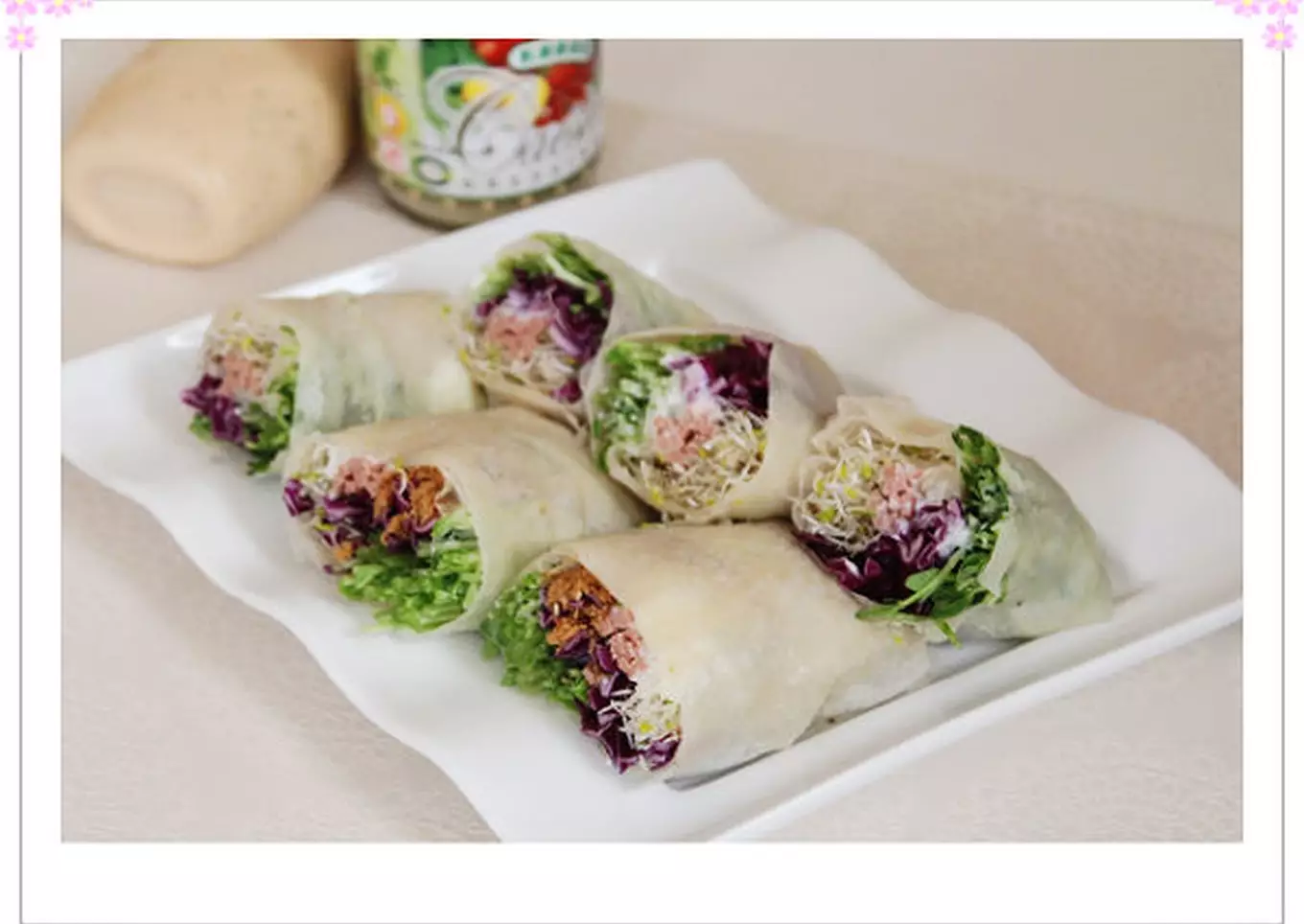 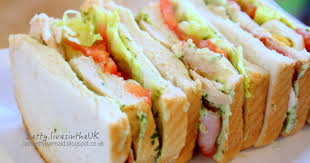